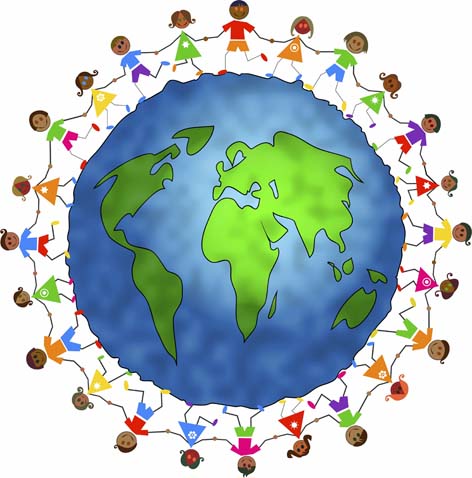 Children and the Youth
Structure

Children abuse

Bullying


Children‘s social services
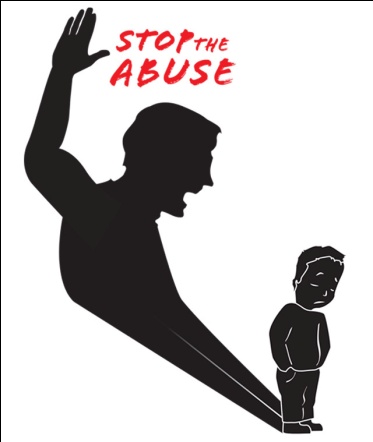 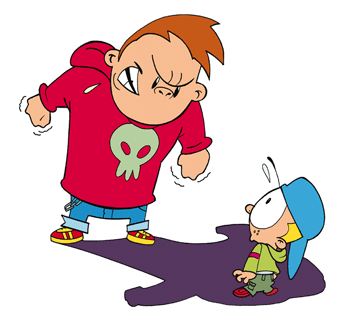 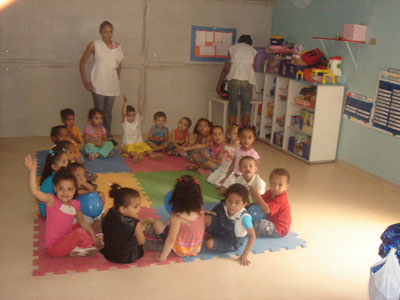 Children Abuse
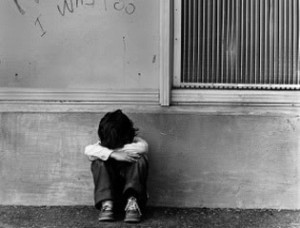 When can we call it child abuse?

   -Physically, sexually, emotionally abuse or being neglected.

Reporting child abuse, what can social services do?

  -Police, court or children protection register
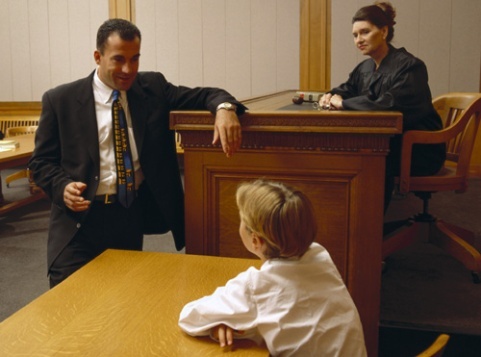 Children on child protection registers in the UK: by sex and category of abuse
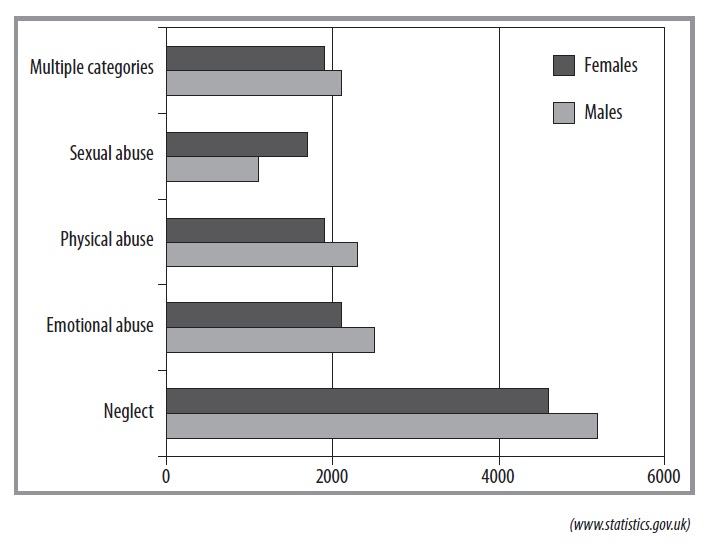 Bully
When can we call it ‚Bully‘?
 -Remarks, violence, out of social activities, rumours, cyberbullying

Dealing with Bullyes, what can we do?
-Discuss, keeping rules, individual attitude, breaking group dynamics
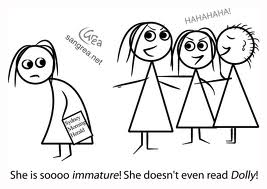 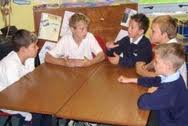 Children‘s social services
Safeguarding and promoting the welfare of children
Supporting looked-after children
Foster carers
Children’s homes
Children and young people leaving care and accommodation
. Out of school childcare
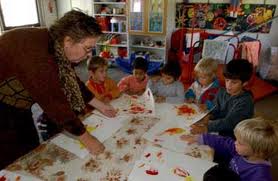 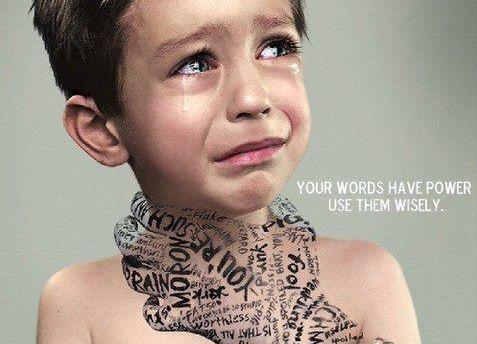